The great Romanian painters
Made by Ciobanu Alexandru
Nicolae Grigorescu
He was born in Pitaru, Dâmboviţa. In 1843 the family moved to Bucharest.
Notable work:
	Țărancă din Muscel, Car cu boi, Atacul de la Smârdan, Fata cu basmaua galbenă.He dieds at	21 July 1907 (aged 69)
Theodor Pallady
Pallady was born in Iaşi, but at a young age, his family sent him to Dresden, where he studied engineering at the Dresden University of Technology between 1887 and 1889. At the same time, he studied art with Erwin Oehme, who, recognising his artistic intuition, suggested that he go to Paris. In Paris, Pallady worked in the studio of Aman Jean and enrolled in the Academy of Fine Arts (Académie des Beaux-Arts). In 1892, he worked in the studio of Gustave Moreau, where he had as colleagues Henri Matisse, Georges Rouault, and Albert Marquet.
Theodor Pallady
In 1904, Pallady returned to Romania, where he held an exhibition at the Romanian Athenaeum. However, he maintained close connections with Paris, where he continued to hold many personal exhibitions, up until World War II. Pallady never lost the contact with Romania and had friends from the community of Romanian artists and intellectuals living in Paris, including Benjamin Fondane, George Enescu, Constantin Brâncuși, Camil Ressu, Nicolae Dărăscu, Panait Istrati, Traian Vuia, Eugène Ionesco, Emil Cioran and Paul Celan. Theodor Pallady bought Brâncuși sculpture The first Kiss, this work is a little kiss pink marble, and the first work of modern art. This sculpture is dated 1905 and was brought it with him to Romanian. He also exhibited at the Venice Biennale in 1924, 1940 and 1942.

He died in Bucharest, and is buried in Bellu cemetery.
Theodor Aman
After that, he went to Istanbul in an effort to sell some paintings to the Sultan and visited Sevastopol during the Crimean War, creating history paintings with themes related to Romania's nationalist aspirations. In 1855, he presented one of his best-known works, depicting the Battle of Alma, at the Exposition Universelle. When he returned home, he was knighted by Prince Barbu Dimitrie Știrbei and presented with a scholarship to continue his studies in Paris, where he came under the influence of the Barbizon school. After a brief stay in Rome, he returned to Bucharest.
His father was a cavalry commander from Craiova but he was born in Câmpulung, where his family had fled to escape the plague. After displaying an early affinity for art, he took his first lessons with Constantin Lecca and Carol Wallenstein de Vella  at Carol I National College. In 1850, he went to Paris, where he studied briefly with Michel Martin Drolling then, after Drolling's death, with François-Édouard Picot. While there, he became part of the Romanian revolutionary circles. Three years later, he had his first exhibition at the Salon.
Theodor Aman
In 1864, he and Gheorghe Tattarescu convinced Romania's ruler, Alexandru Ioan Cuza, to establish the "National School of Fine Arts" (now known as the Bucharest National University of Arts). Aman was appointed its first Director and held that position until his death.[1]

In 1908, his home and workshop was converted into the Theodor Aman Museum in dedication to his life and works.

In 2014, to celebrate the 150th anniversary of the school's founding, Poșta Română issued a commemorative stamp with Aman's likeness.
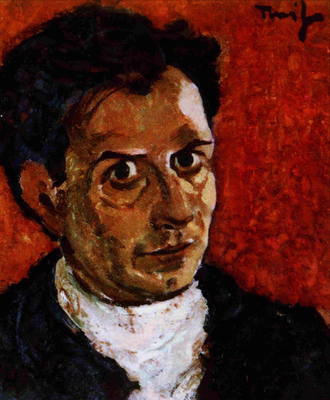 Nicolae Tonitza
Born in Bârlad, he left his home town in 1902 in order to attend the Iaşi National School of Fine Arts, where he had among his teachers Gheorghe Popovici and Emanoil Bardasare. He visited Italy together with University of Bucharest students of archeology under the direction of Grigore Tocilescu. During that period, together with some of his fellow students, Tonitza painted the walls of Grozeşti church. In 1908 he left for Munich, where he attended the Royal Academy of Fine Arts; he began publishing political cartoons in Furnica, and contributing art criticism articles to Arta Română.
Tonitza spent the following three years in Paris, where he visited artists' studios, and studied famous paintings. Although the young artist's creation would initially conform to the prevalent style, his gift for colour and his personal touch would eventually lead him towards experiment. Throughout his life, he remained committed to the Munich School,[4] hailing its innovative style over the supposedly "obscure imitators of Matisse".

After his return, Tonitza painted frescos in several churches of Moldavia and worked as an art teacher, and then, together with Cezar Petrescu, as editor of Iaşul newspaper.He married Ecaterina Climescu in 1913.
Nicolae Tonitza
The art collector Krikor Zambaccian, whom Tonitza befriended after 1925, indicated that, during its existence, Iaşul sided with the Conservative Party, opposing Romania's entry into World War I. He fell severely ill in 1937, and died three years later. He is buried at the Ghencea cemetery, in Bucharest.
ThANK YOU FOR THE ATTENTION!